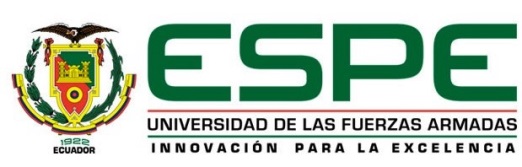 tema: ALMACENAMIENTO DE CARBONO EN TRES TIPOS DE USO DE LA TIERRA, PARA PROMOVER EL MANEJO EN ÁREAS DEGRADADAS DE CUMANDÁ-ECUADOR
AUTOR: MIRANDA RUIZ, ARACELY  ESTHELITA
SANGOLQUÍ -ECUADOR
2017
AGENDA
INTRODUCCION
Forestería análoga(Senanayake, 1992).
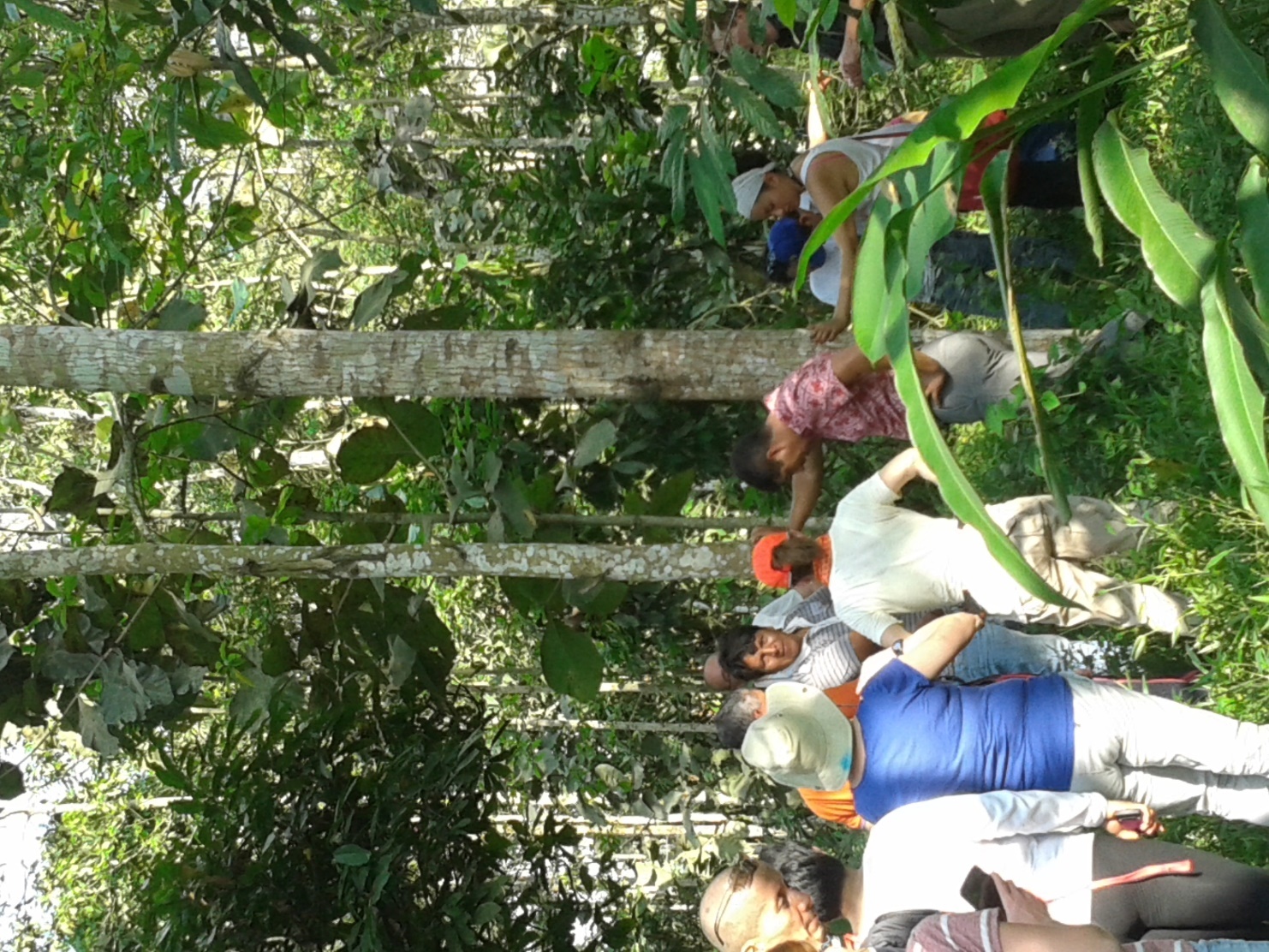 Un sistema de silvicultura que busca establecer ecosistemas dominados por árboles, que sean ANALOGOS (similares) en estructura y funciones ecológicas a la vegetación original clímax o sub-clímax. Busca fortalecer a las comunidades rurales.
1. INTRODUCCIÓN
Paisajes ecológicamente estables y socio-económicamente productivos
Producción de bienes y servicios forestales  diversos, útiles y rentables
      (CERDA,ESPOCH, MCLAREN, 2016)
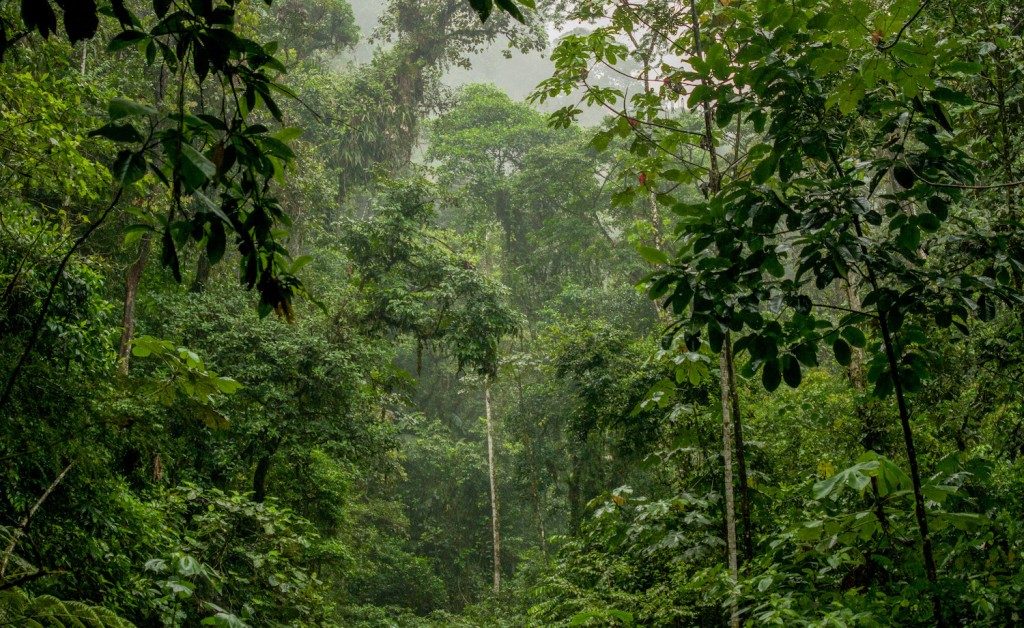 Forestería       Análoga
Bosque análogo
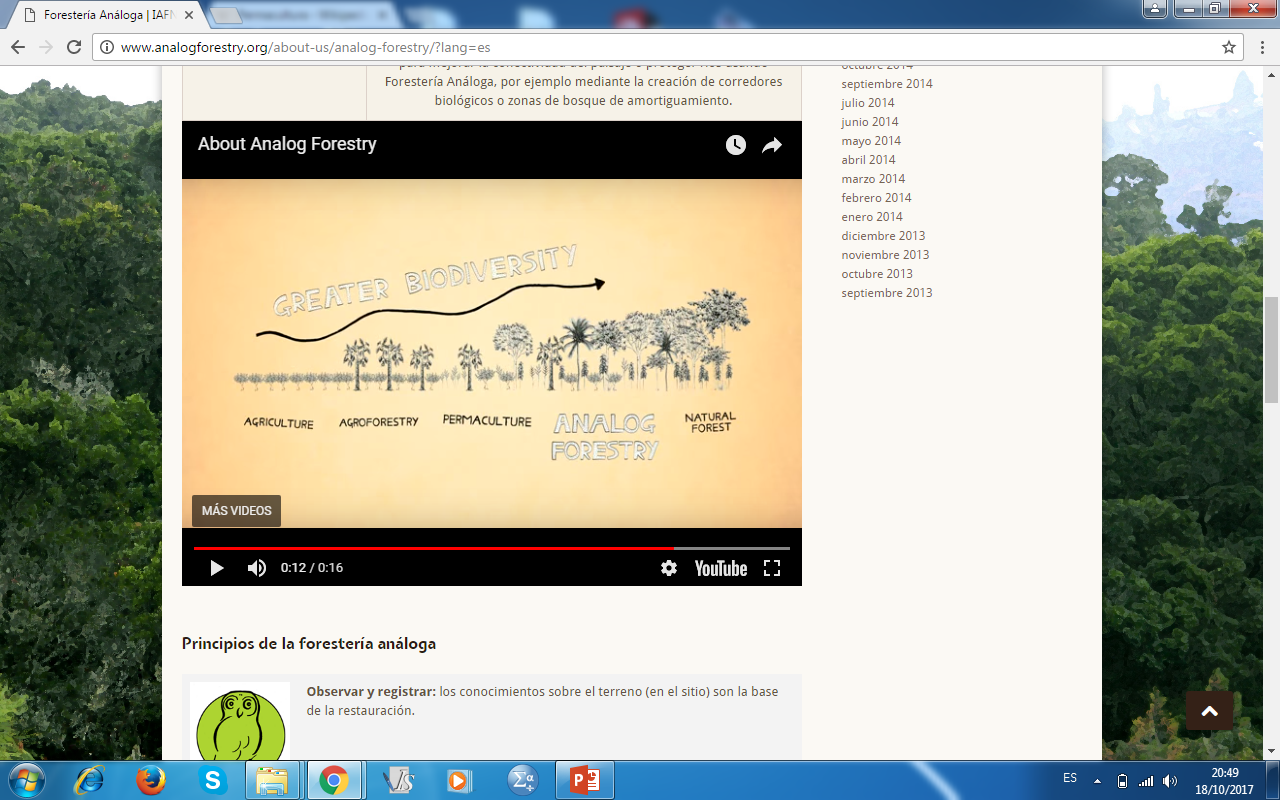 (RIFA,2016)
Imitar los bosques naturales
Sucesión ecológica
Ecología de paisaje
1. INTRODUCCIÓN
5 to Informe del IPCC:
Agricultura
Silvicultiura
Y otros usos de la tierra
24%
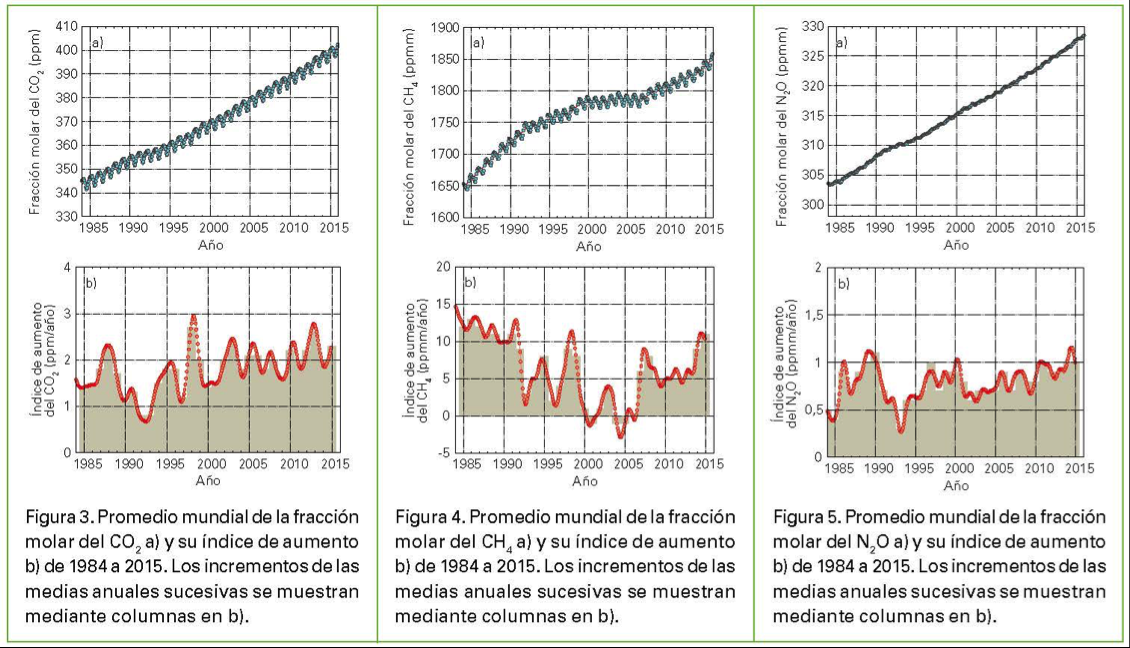 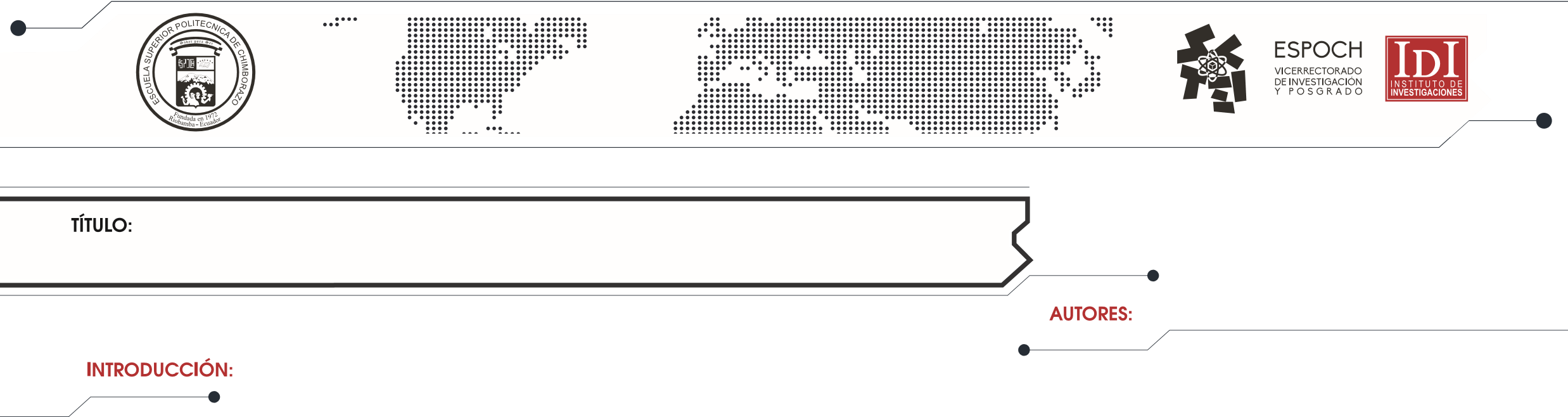 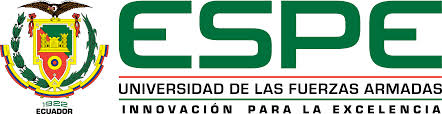 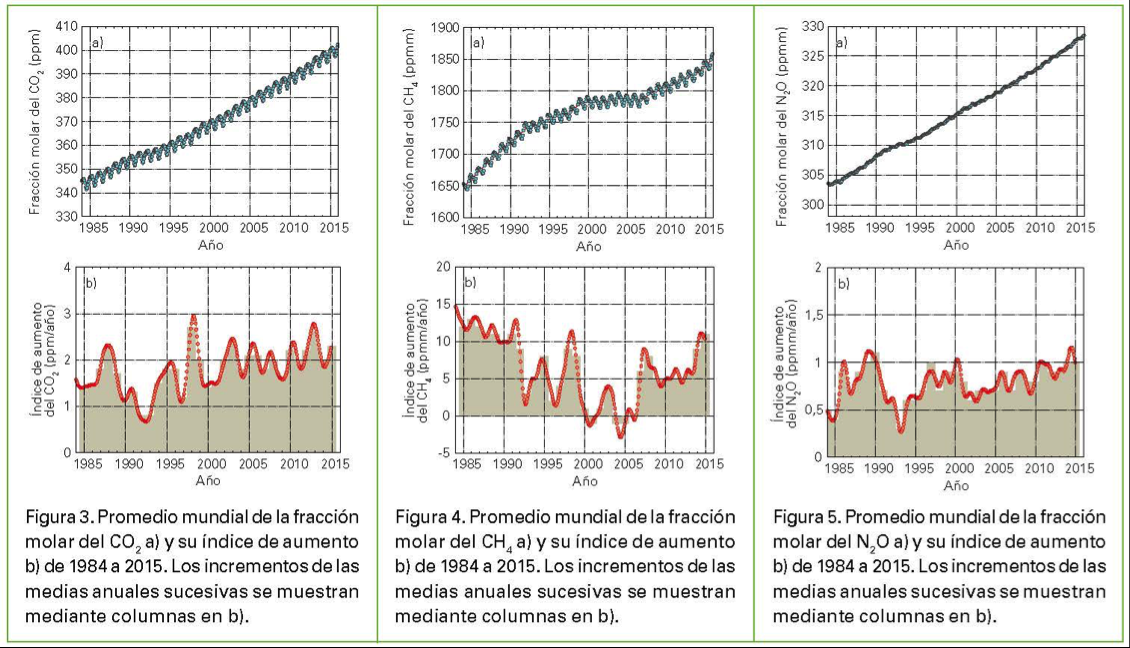 1. INTRODUCCIÓN
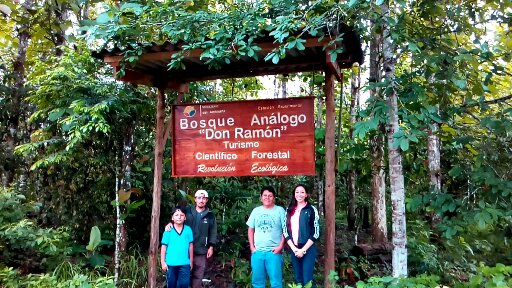 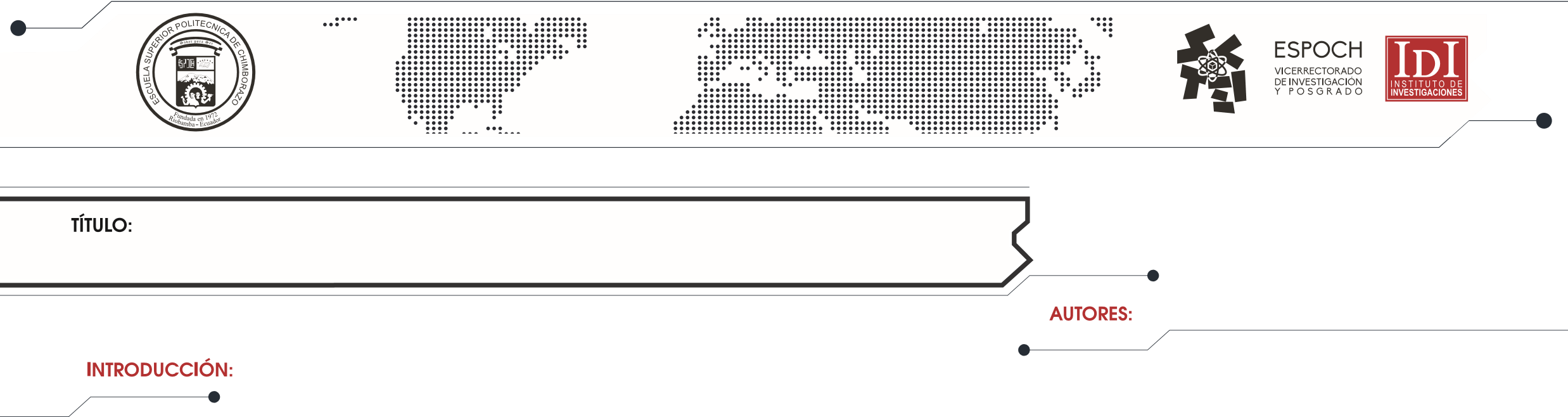 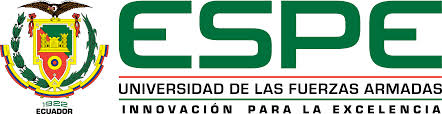 2. OBJETIVOS GENERAL
Estimar el potencial de almacenamiento de carbono en tres tipos de uso de la tierra para promover el manejo del suelo en áreas degradadas de fincas del cantón Cumandá –Ecuador.
3. OBJETIVOS ESPECÍFICOS
6. JUSTIFICACIÓN E IMPORTANCIA
7. METODOLOGÍA
Altura
Zonas de vida:bmh PM,bh.t
Precipitación
Temperatura
Relieve
Descripción del sitio
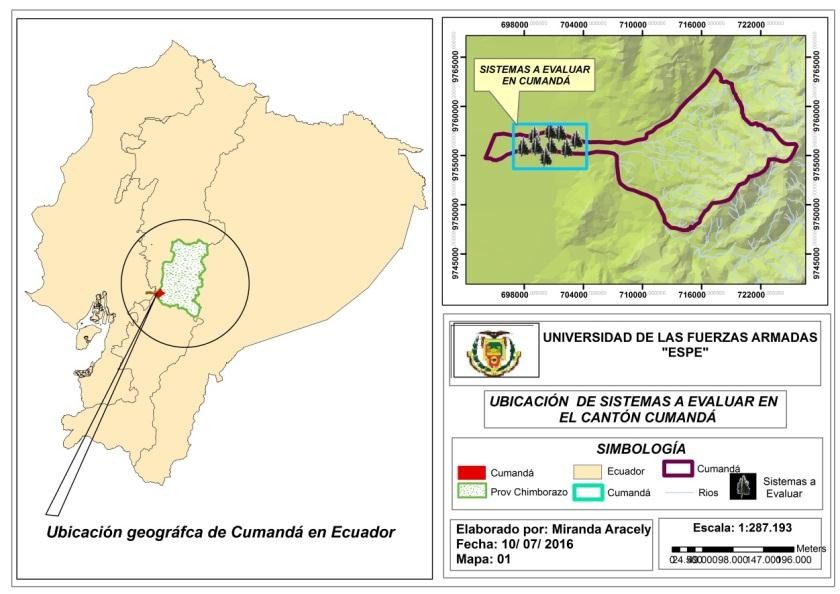 Figura  1. Mapa de ubicación de los tres tipos de uso del suelo del cantón        Cumandá-Ecuador
Fuente: (IGM, 2014)
7. METODOLOGÍA
2.1 Descripción del sitio
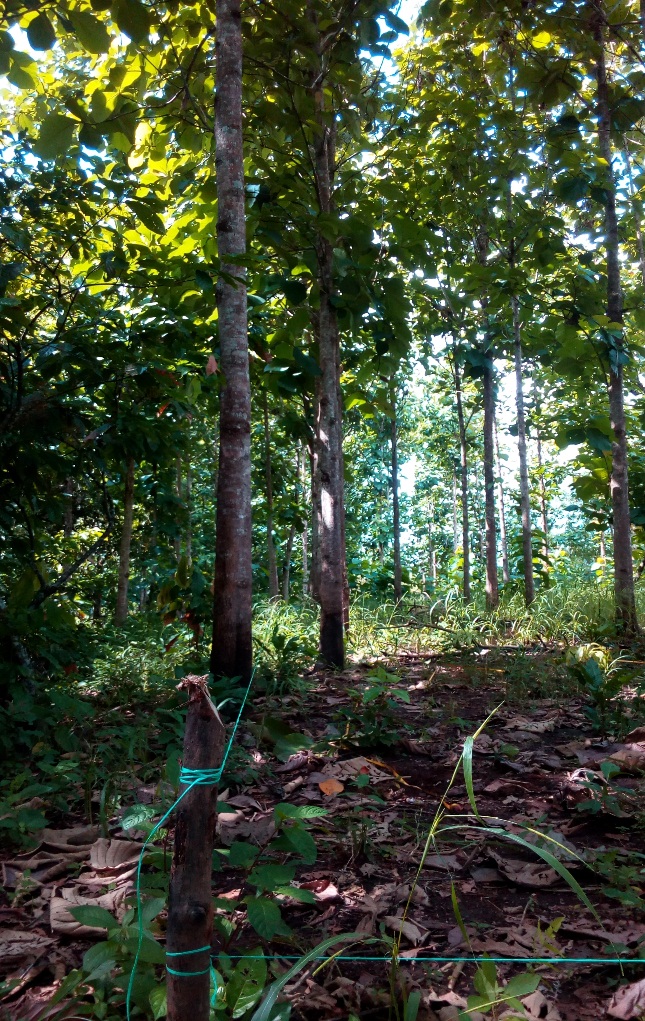 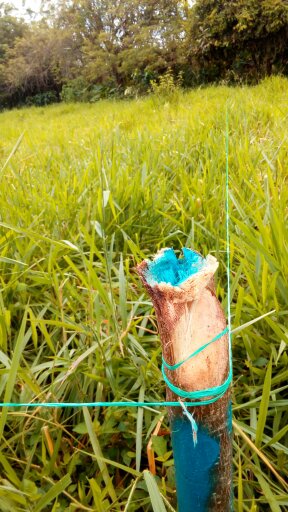 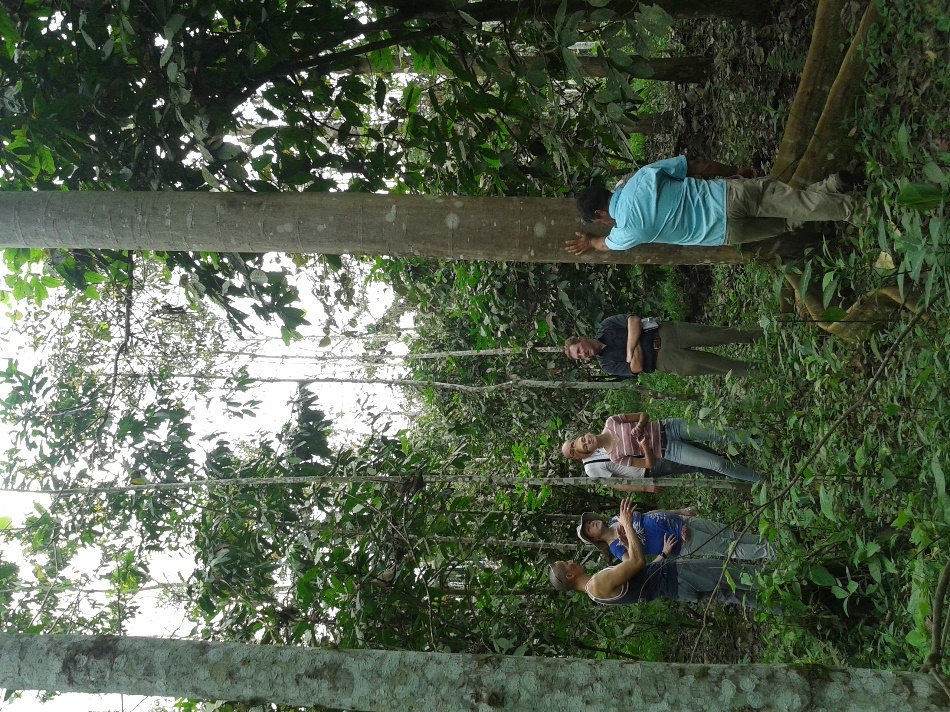 2.2 .Descripción del ensayo
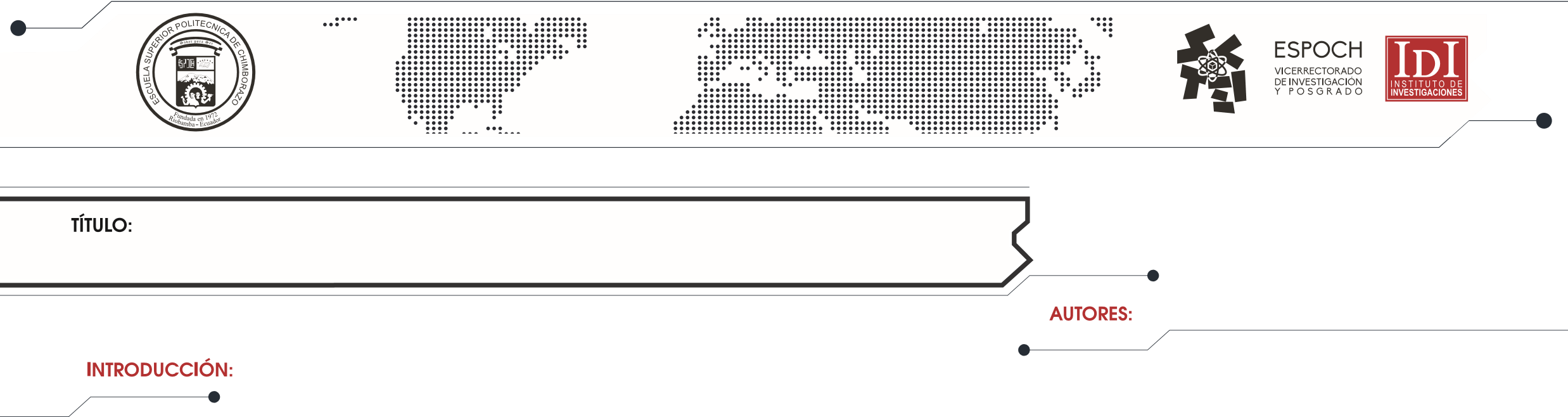 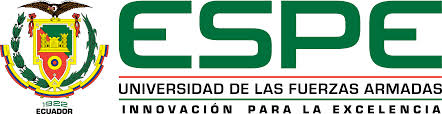 7. METODOLOGÍA
Tabla 2
Criterios para la evaluación de los tres tipos de uso del siuelo (BA,Pf,Pd)
7. METODOLOGÍA
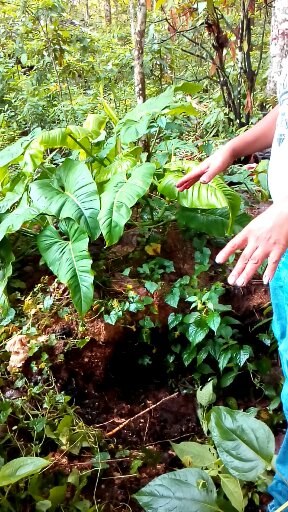 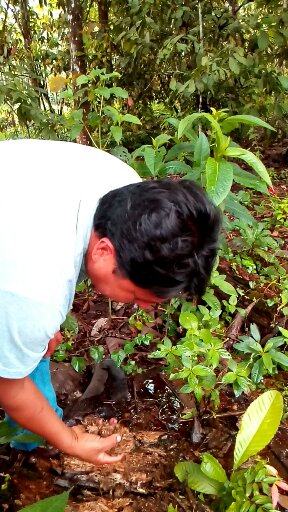 Muestreo
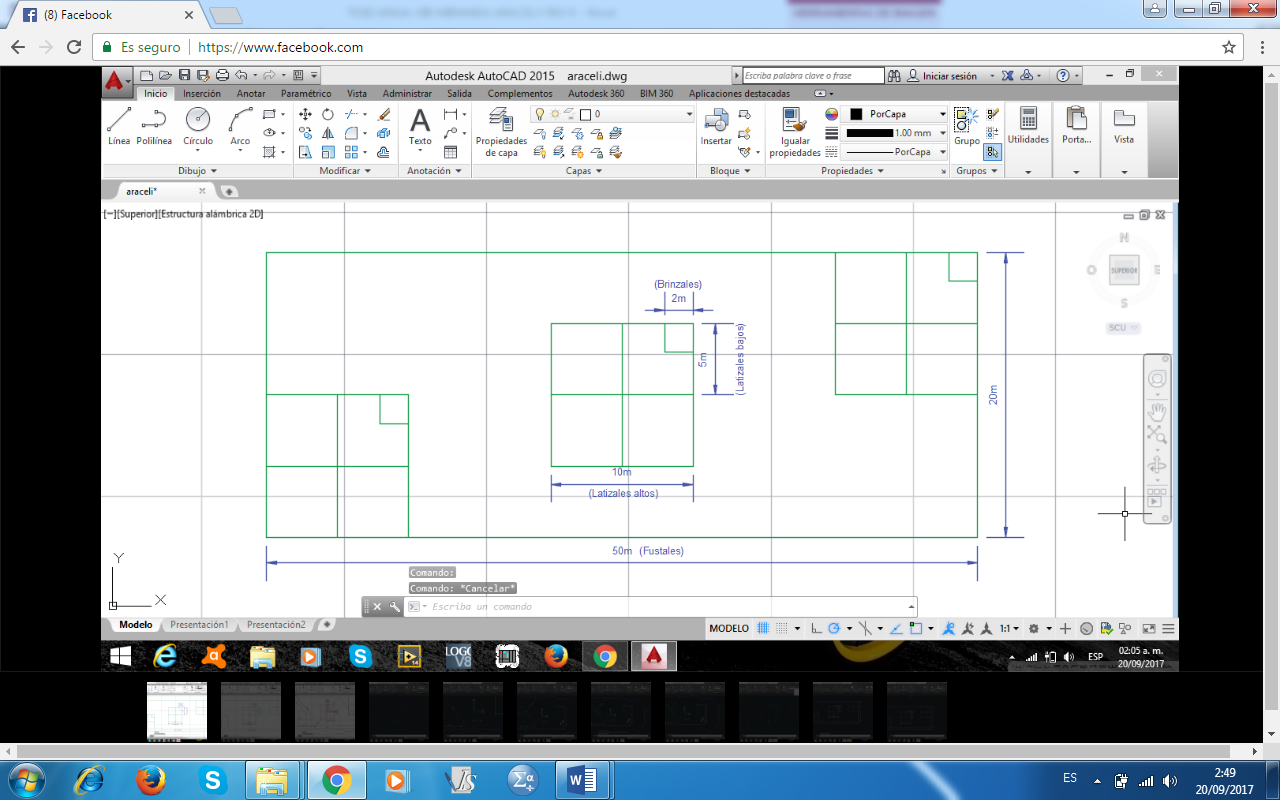 Fustales: (5 m de altura DAP ≥10 cm)
Latizales altos: (altura ≥ 1.5m- 5 a 9.9 cm DAP)
Latizales bajos: (altura ≥ 1.5m- 2 a 4.9 cm DAP
Brinzales altura <1.50 m – 0,30 m  DAP).
Figura  2. Croquis de distribución de los puntos de muestreo para biomasa e inventario vegetal 
Fuente : (Amézquita, Ibrahiam, & Buurman, 2004)
Fustales: (>5 m de altura DAP ≥10 cm)
Latizales altos: (altura ≥ 1.5m- 5 a 9.9 cm DAP)
Latizales bajos: (altura ≥ 1.5m- 2 a 4.9 cm DAP
Brinzales altura <1.50 m – 0,30 m  DAP).
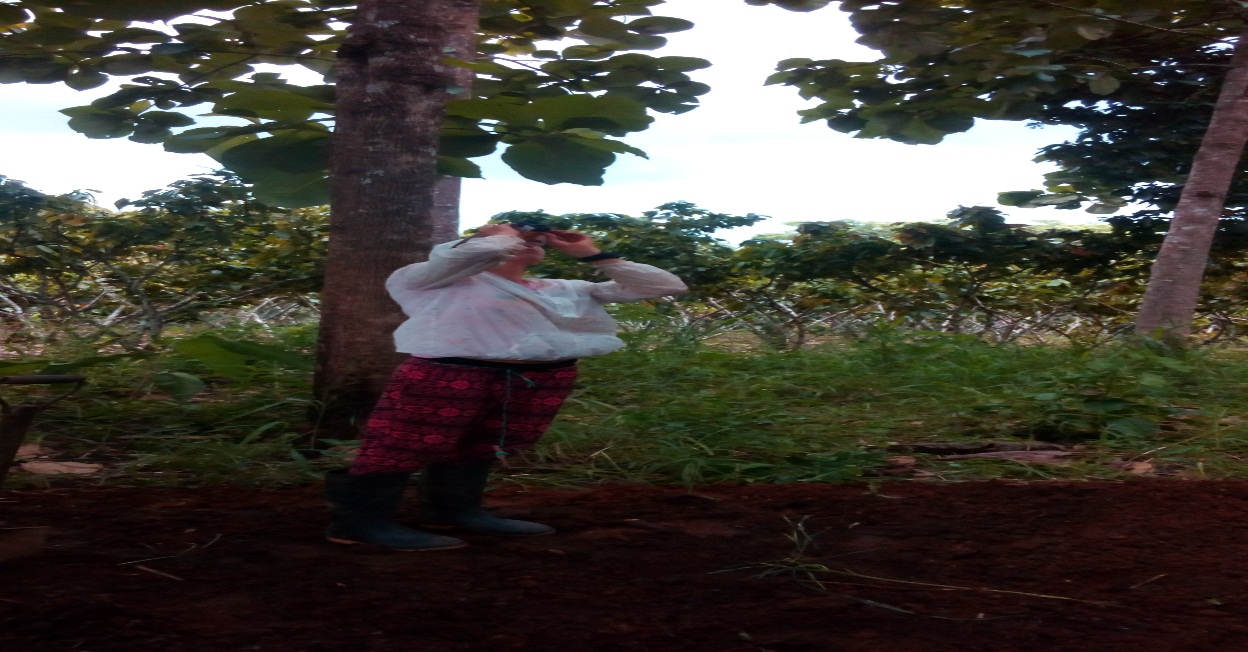 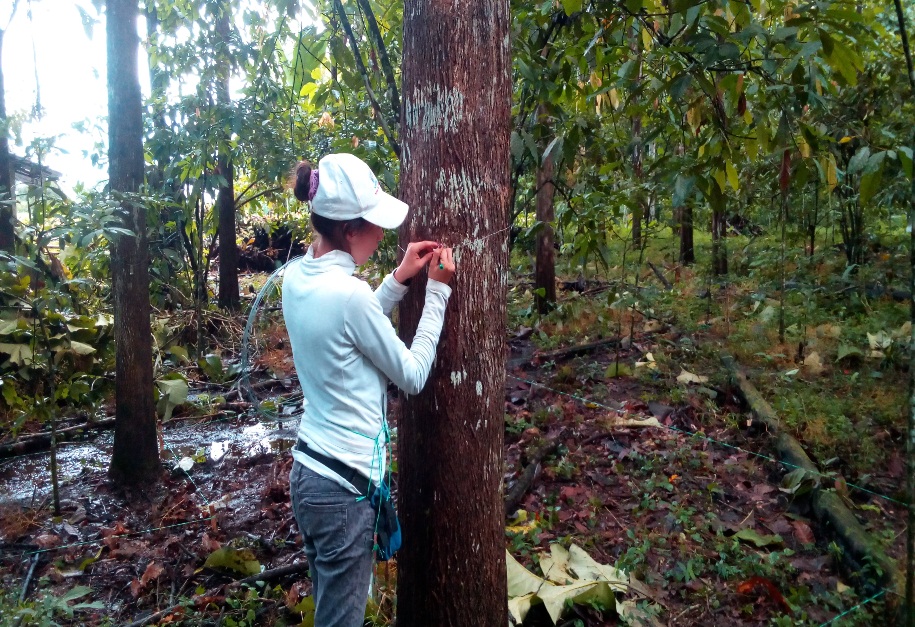 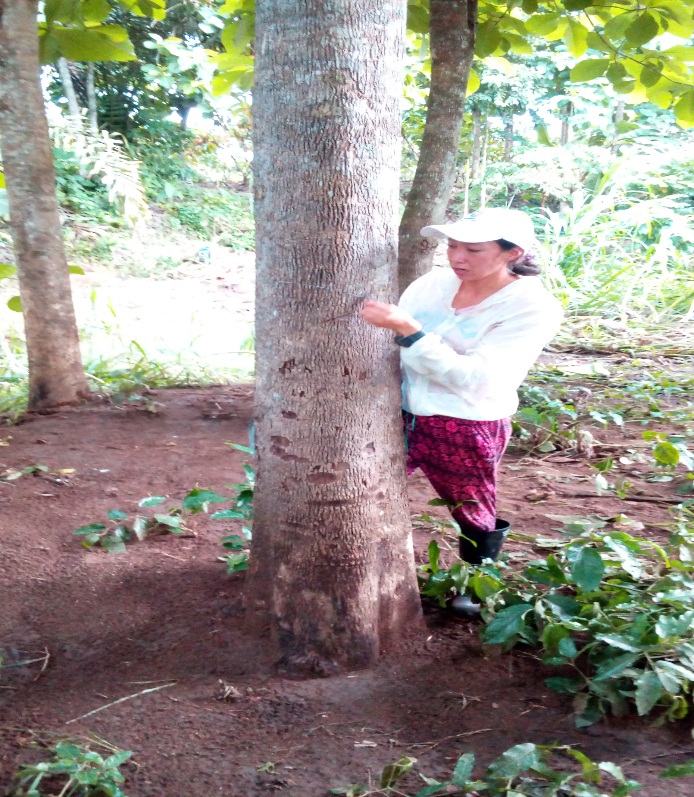 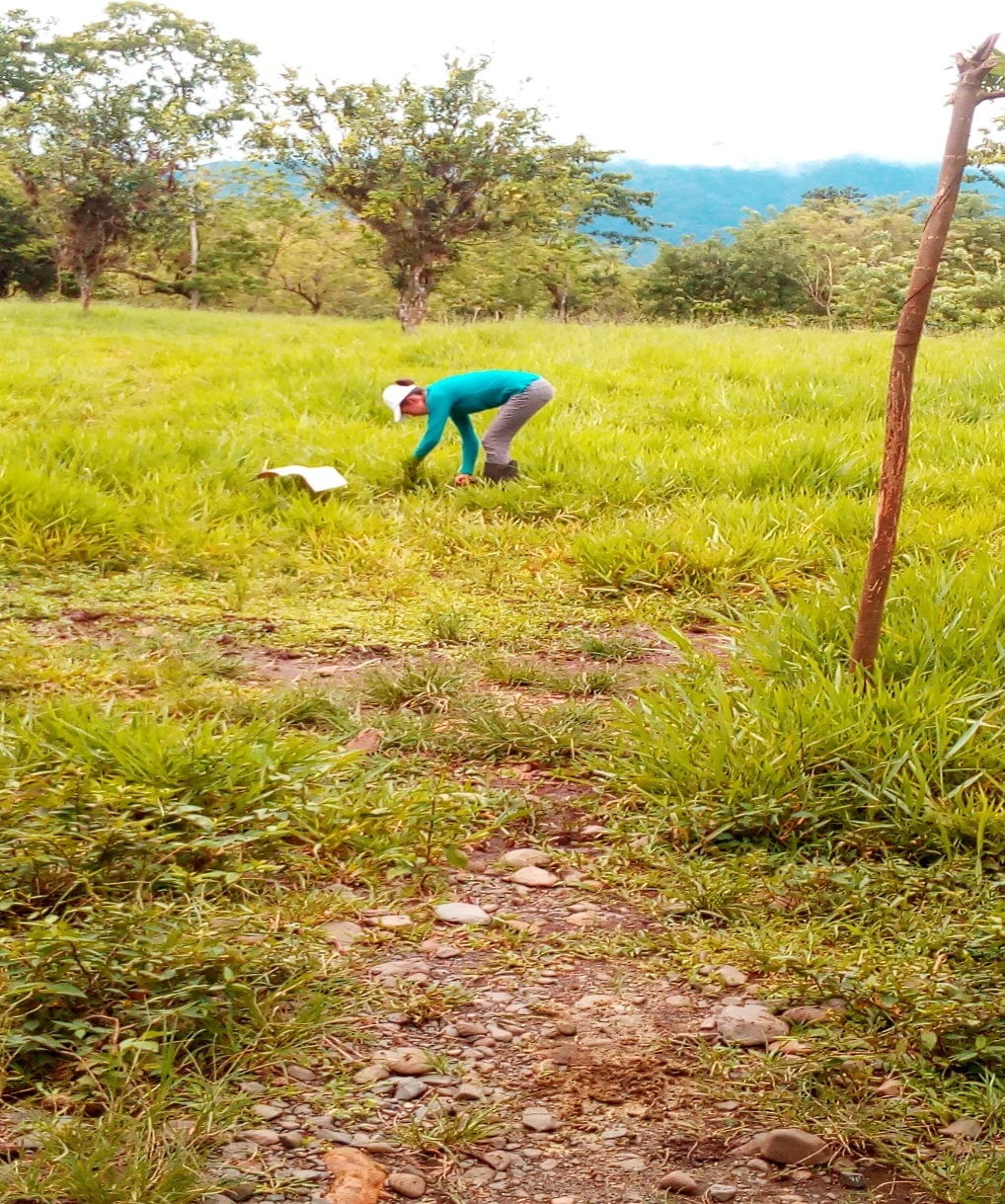 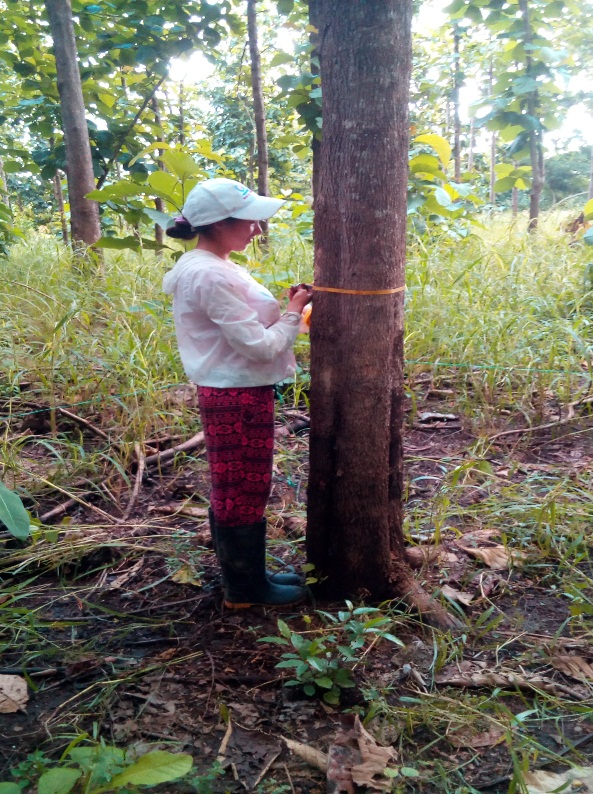 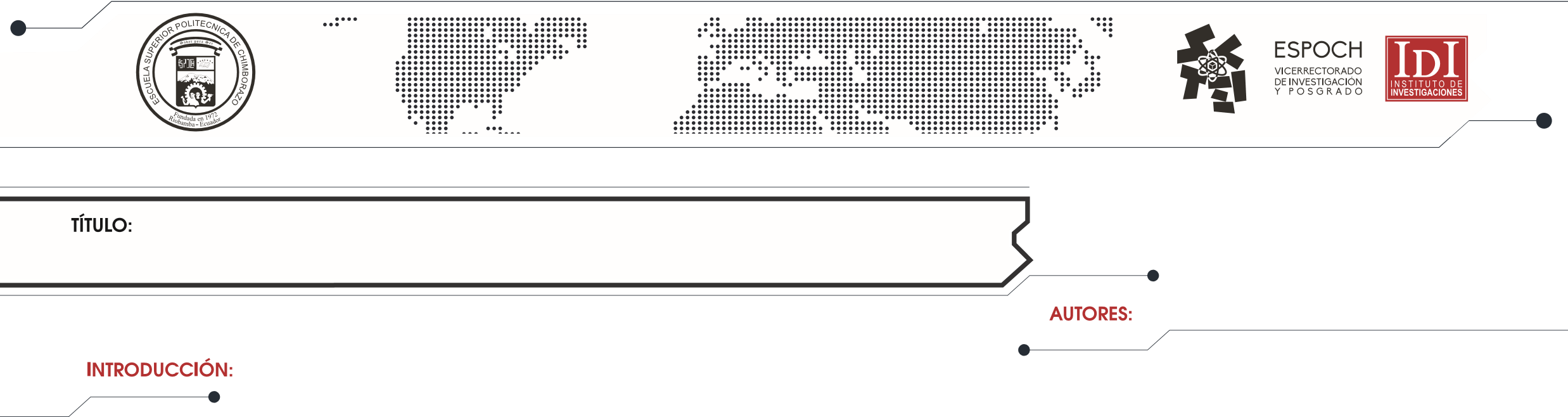 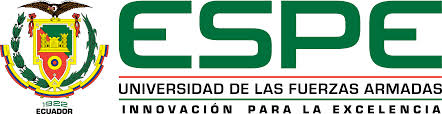 Fustales, Latizales altos
Latizales bajos
Bosque Análogo
(Schlegel,B.2001)
(Schlegel,B.2001)
Dónde: 
BT: Biomasa total sobre el suelo (Kg/árbol)
LN: Logaritmo natural de la biomasa total sobre el suelo
DAP: Diámetro a la altura del pecho (2,8-28.2cm)
Dónde: 
LN: Logaritmo natural de la biomasa total sobre el suelo
BT: Biomasa total sobre el suelo (Kg/árbol)
DAP: Diámetro a la altura del pecho (5-55cm)
2.3.6.  Estimación de biomasa aérea y carbono en el componente leñoso
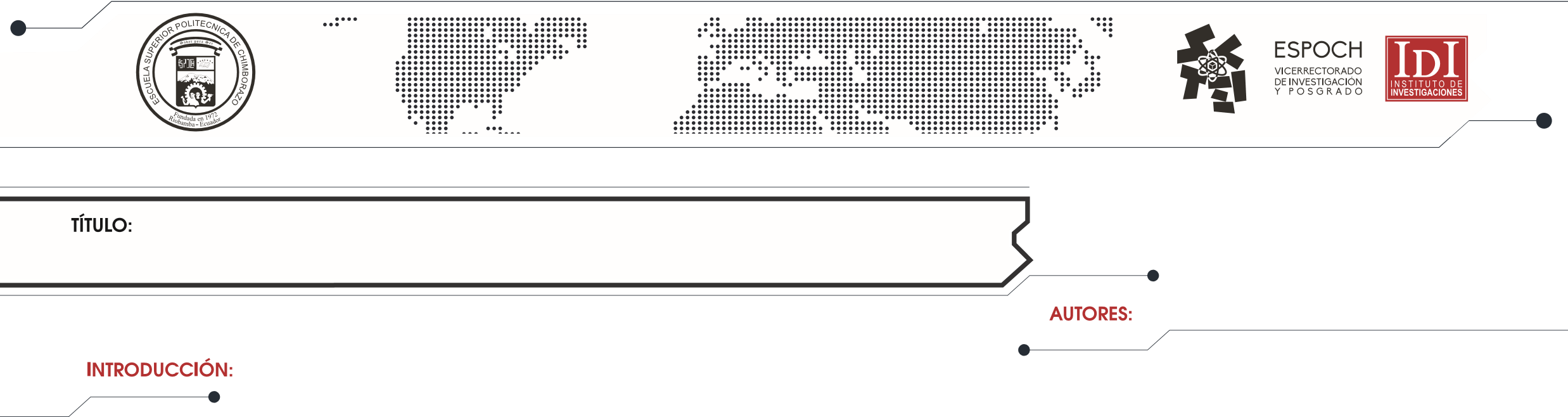 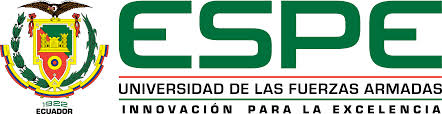 Plantación de Tectona grandis
Potreros
Fustales
Fustales, Latizales altos
(Ruiz, A. 2002)
(Pérez & Kanninen , 2005
Dónde: 
Bt= Biomasa aérea seca total (kilogramos/árbol)
DAP= Diámetro a la altura del pecho (cm)
Dónde: 
LBT= Logaritmo base diez de la biomasa total (t ha-1 materia seca)
D= Diámetro a la altura del pecho (cm)
Biomasa aérea por 0,5 (IPCC, 2003)
7. METODOLOGÍA
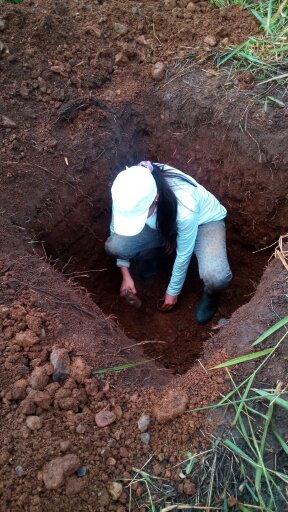 2.4.1.1 Muestreo de suelo para estimación de DA y CO
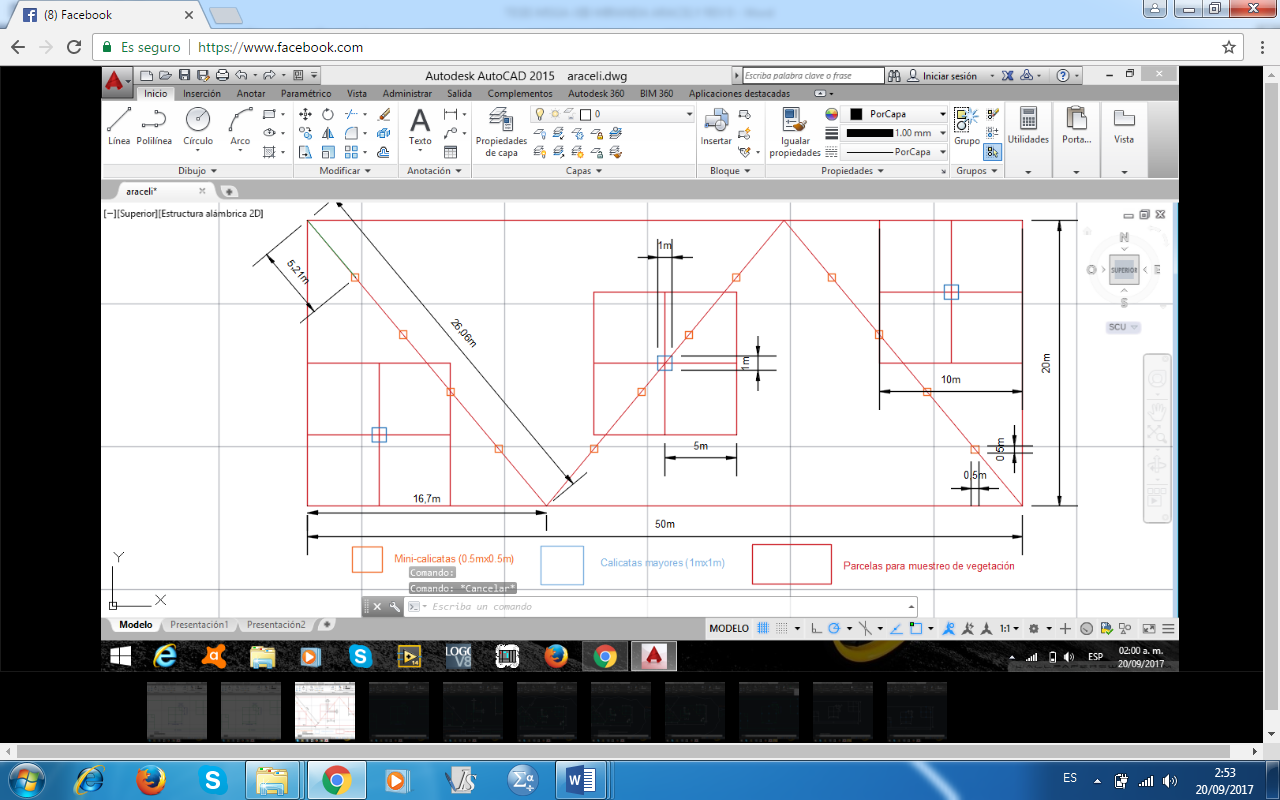 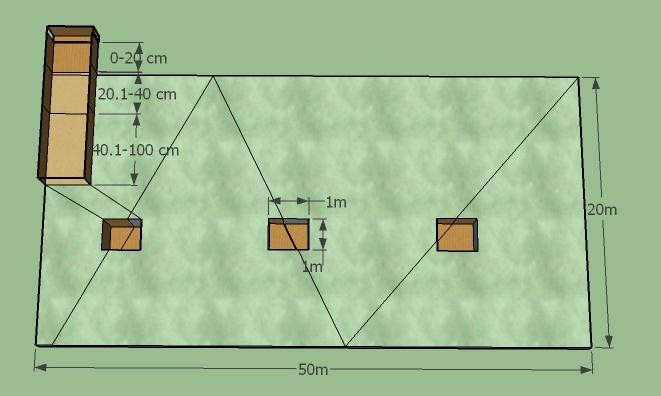 Figura  5. Croquis  de  distribución  de  muestreo  para  estimación  de DA y CO en suelo.
Fuente: (Amézquita et ál , 2004)
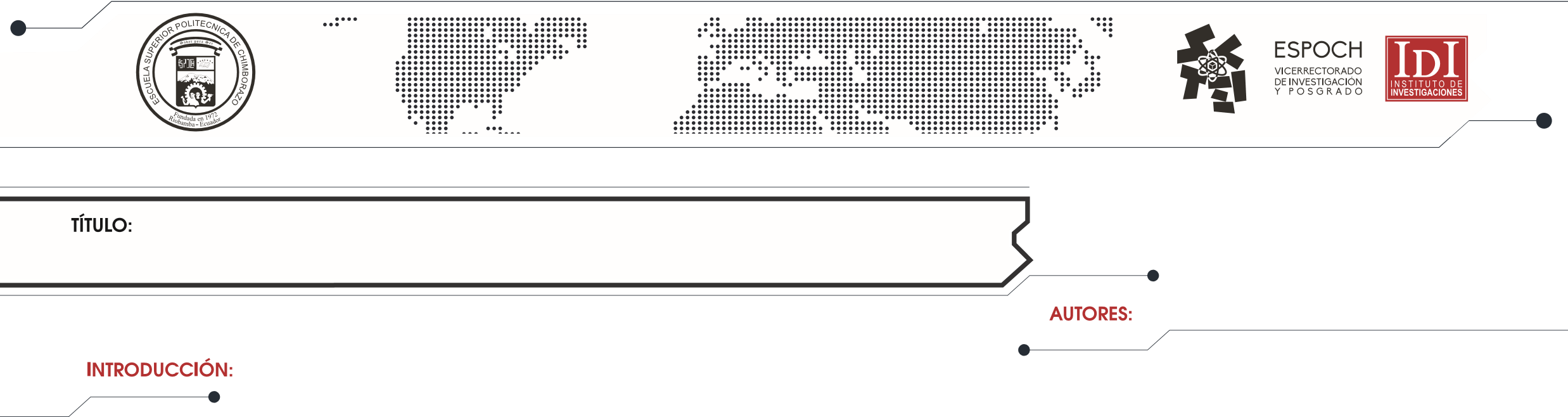 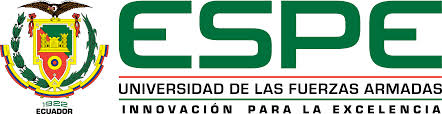 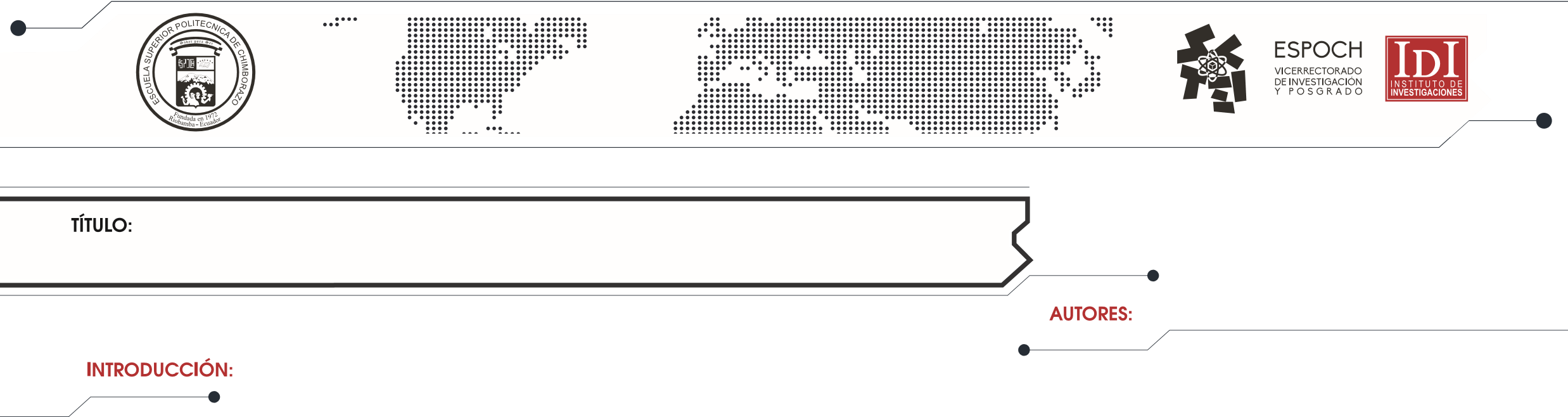 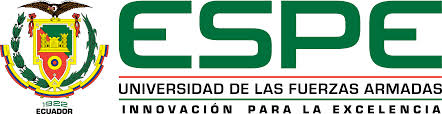 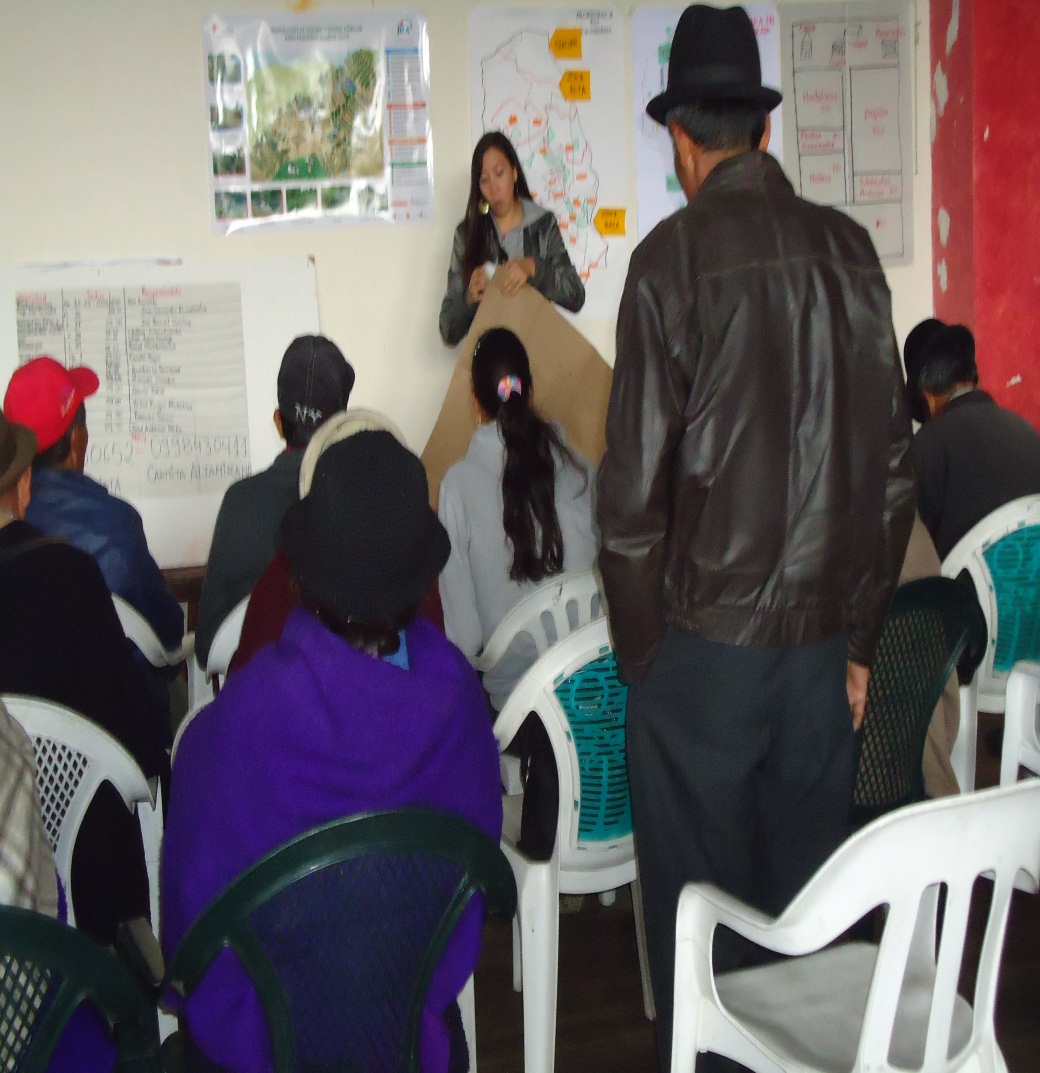 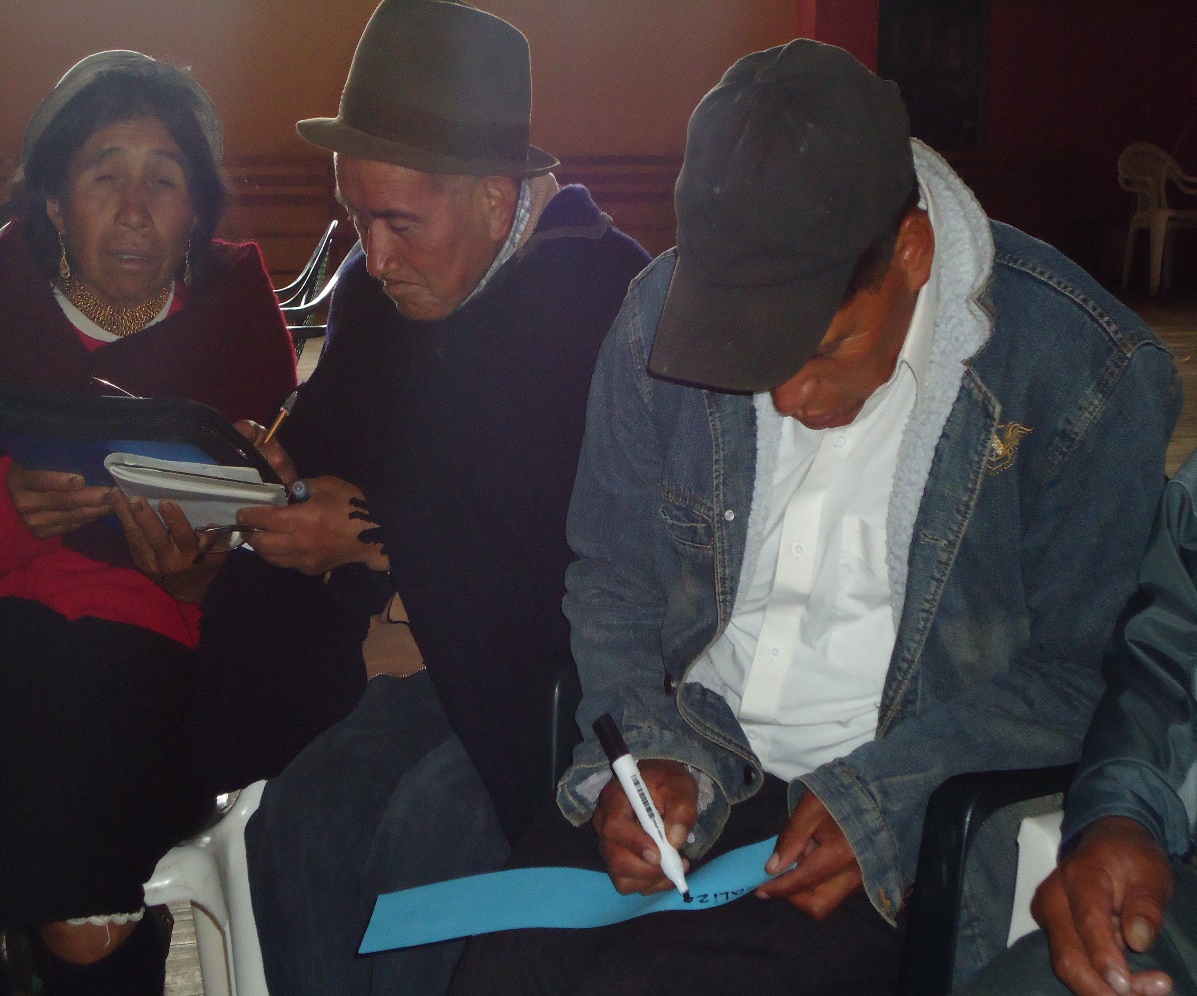 3. Resultados y Discusión
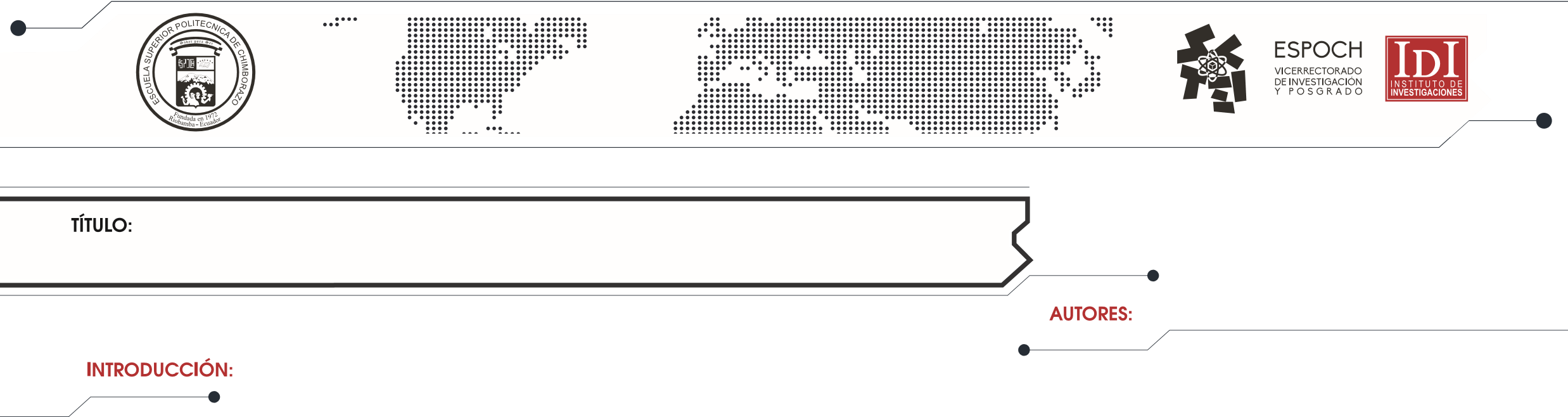 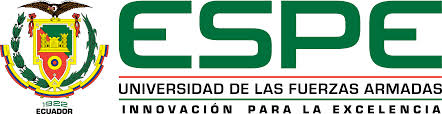 8. RESULTADOS y discusión
8.1 Estimación del carbono en el componente aéreo
8.1.1 Composición del componente leñoso
Tabla 5 
Composición del componente leñoso en tres tipos de uso de la tierra Cumandá- Ecuador
Diagnóstico situacional
a. Subsistema físico - espacial
Figura  8.Abundancia de las familias -bosque análogo.
Figura  9. Abundancia de las familias -plantaciones forestales.
Figura  10. Distribución de las familias  -pasturas degradadas.
8.1.2. ESTIMACIÓN DEL CARBONO A TRAVÉS DE ECUACIONES ALOMÉTRICAS
Tabla 3
Promedios del contenido de carbono en el componente aérea de tres tipos de usos de la tierra del cantón  Cumandá-Ecuador
Brown el al (1997): rangos de carbono
Cubero & Rojas(1999): carbono en plantación de teca
Torres (2007): carbono en pastura
8.2 Carbono orgánico el suelo
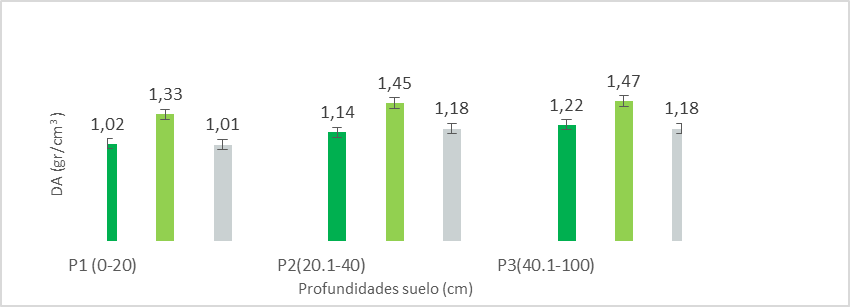 Bosque análogo
     Plantación forestal
     Pastura degradada
Figura  3.Densidad aparente en tres tipos de uso del suelo del cantón Cumandá-Ecuador.
Alvarado & Forsytle (2005): A >profundidad >DA
Saderghian et al(1998) : las plantaciones forestales tienen menor :porosidad; capacidad de intercambio ,etc por las actividades de establecimiento
Lairie& Griffith (1998): teca a los 15 años  tienen >DA< MO > erosión por su establecimiento y mantenimiento lo contrario de los pastizales  que tienen altos niveles de MO , < compactación , densidad real, pH y aumenta la porosidad
[Speaker Notes: LINEAS DE PRODUCTOS 
Turismo comunitario, Agroturismo Ecoturismo y turismo de naturaleza, Turismo de deportes y aventura..]
8.2.2 Carbono orgánico en el suelo (COS)
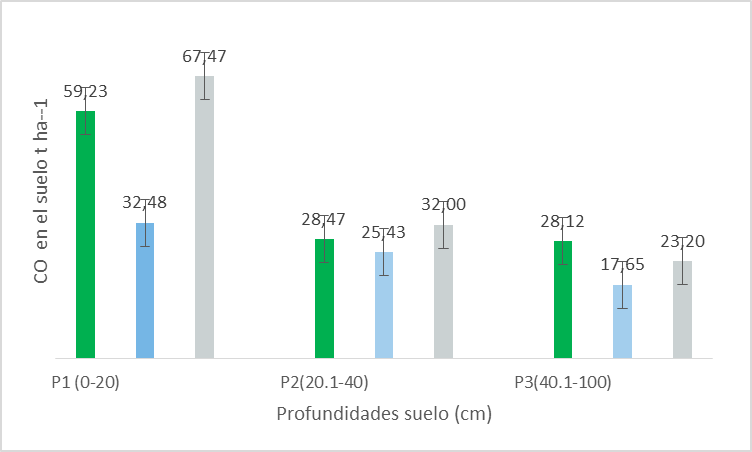 Bosque análogo
Plantación forestal
Pastura degradada
115.82 t ha-1
75.56 t ha-1
122.67 t ha-1
50,68%
27,35%
21,96%
Figura  4. Secuestro de carbono en el suelo, a tres profundidades, en tres tipos    de uso de la tierra
Ramos(2003): Punta Arenas Costa Rica,datos similares
Jose & Koshy(1972): horizonte superficial > CO; > profundidad < COS
Paypan&Masis(2006):Pd >COS por la presencia del género Brachiria
Levell et al (2011): > CO en Pd por la mortalidad y exudación de raíces
8.2.2 Carbono total (COS y CO) 
almacenado en los tres tipos de uso del suelo.
Total Carbono
177,50 t ha-1
140,54 t ha-1
123,68 t ha-1
64,31  t ha-1
60,97  t ha-1
0,00015  t ha-1
75,56 t ha-1
115,82 t ha-1
122,67 t ha-1
CO total aéreo
 
CO total en el suelo
Figura  13. Carbono total almacenado en los componentes aéreo y bajo el suelo en bosque análogo, plantaciones forestales y pasturas degradadas en fincas del cantón Cumandá-Ecuador
3. OBJETIVO

b. PROPUESTA PARA PROMOVER LA CAPTURA DE CARBONO EN ÁREAS DEGRADADAS DEL CANTÓN CUMANDÁ
ANTECEDENTES
Pasturas- Cumandá 
7 244,65 ha (45,65 %)
Matriz CPES
[Speaker Notes: *70% paramo + pastos y cultivos  26% 
PEA
*]
e. Marco Filosófico Estratégico
La forestería análoga es un modelo de manejo y conservación de los diversos tipos de uso de la tierra que busca la recuperación de áreas degradadas y promover la captura de carbono.
Cumandá en el 2022 contará con una alternativa de manejo sustentable de los bosques, bajo el liderazgo coordinado del sector privado y público, basado en la forestería análoga como modelo de gestión que restaura la estructura y funcionamiento de los sistemas degradados
[Speaker Notes: *APOYO PUBLICO]
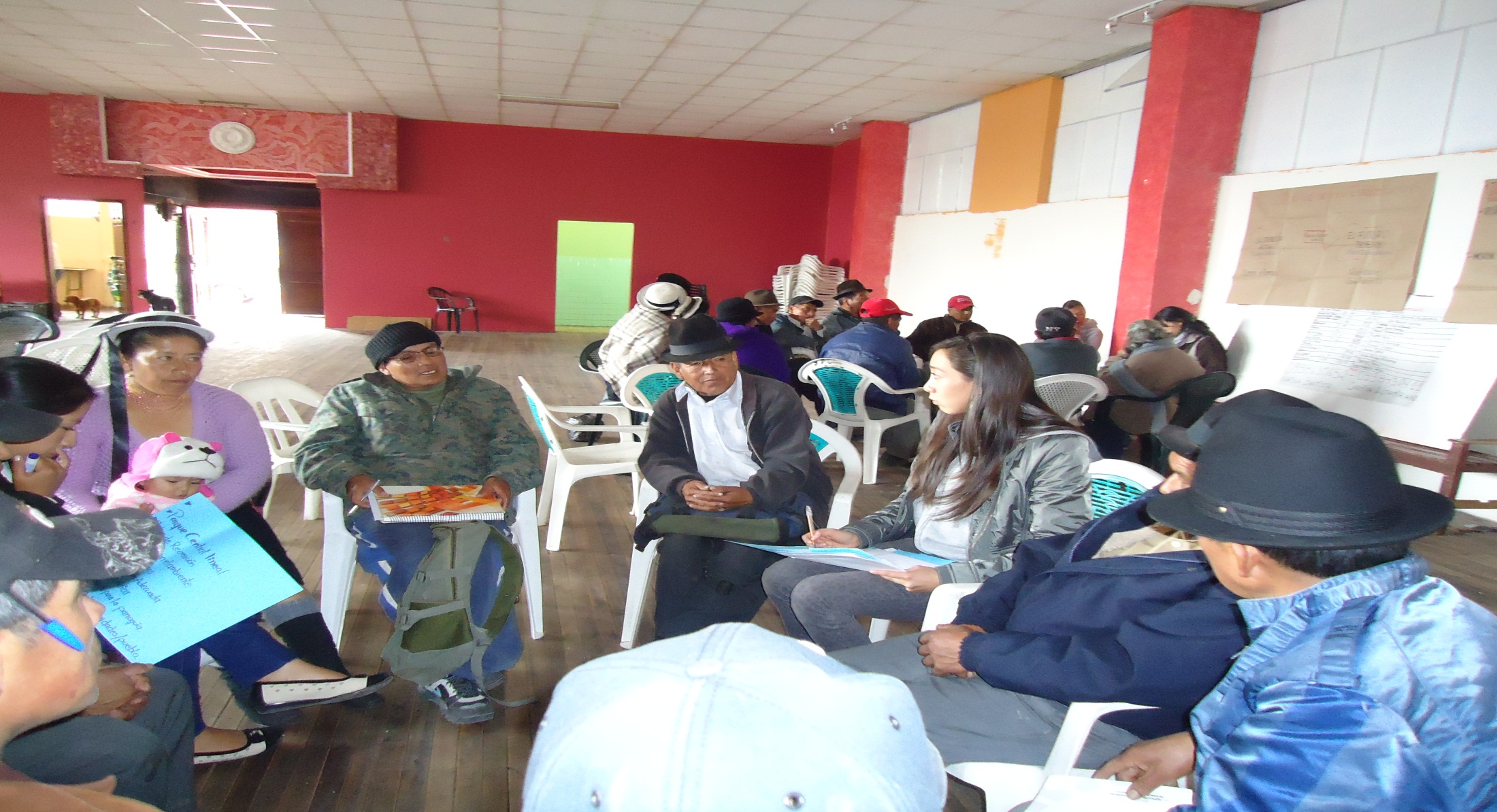 Marco estratégico
D. OBJETIVOS DE MANEJO
8.4.5 MARCO OPERATIVO DEL  PLAN ESTRATÉGICO PARA INCENTIVAR LA  CAPTURA DE CARBONO EN ÁREAS DEGRADADAS DE CUMANDÁ-ECUADOR
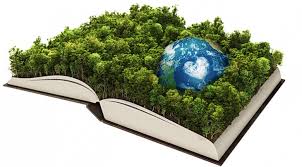 a. Programa Nº 01. EDUCACIÓN AMBIENTAL
Objetivo del programa
Fomentar la educación ambiental como herramienta para desarrollar una conciencia ciudadana, preparada para futuros escenarios climáticos .
B. Programa Nº 02. Restauración con forestería análoga
Objetivo estratégico

Gestionar de forma integral áreas degradadas para potenciar la generación de servicios ecosistémicos y la captura de carbono como alternativa económica para el desarrollo comunitario.
Proyecto Nº 02. Gestión Integral para el manejo de áreas degradadas de Cumandá-Ecuador
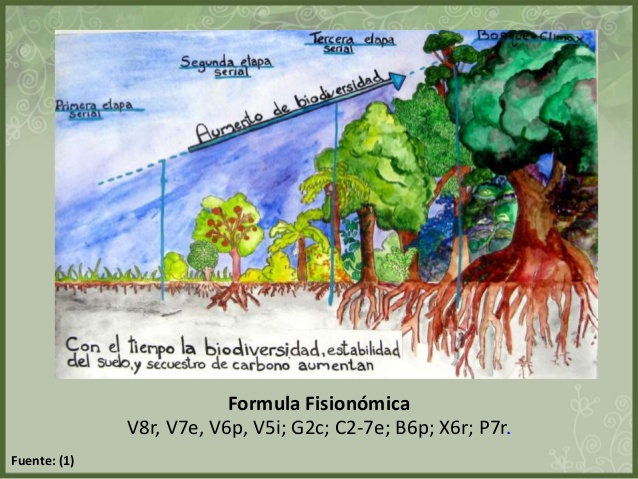 C. PROGRAMA Nº 03. ALTERNATIVAS PRODUCTIVAS SOSTENIBLES
Objetivo del proyecto

Incentivar la generación de bienes y servicios incorporando aspectos técnicos, socioeconómicos y culturales.
.
a) Proyecto Nº 01. Producción diversificada como mecanismo de adaptación al cambio climático.
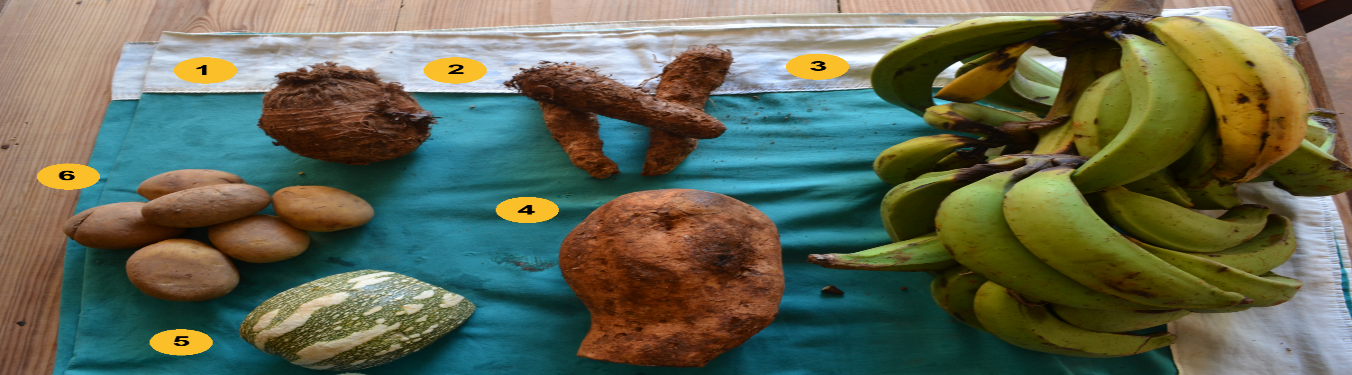 C. Programa Nº 03
Objetivo estratégico del proyecto

Fomentar  el turismo sostenible y el agroturismo para aprovechar de forma sostenible el patrimonio forestal como alternativa de desarrollo económico local en el cantón Cumandá.
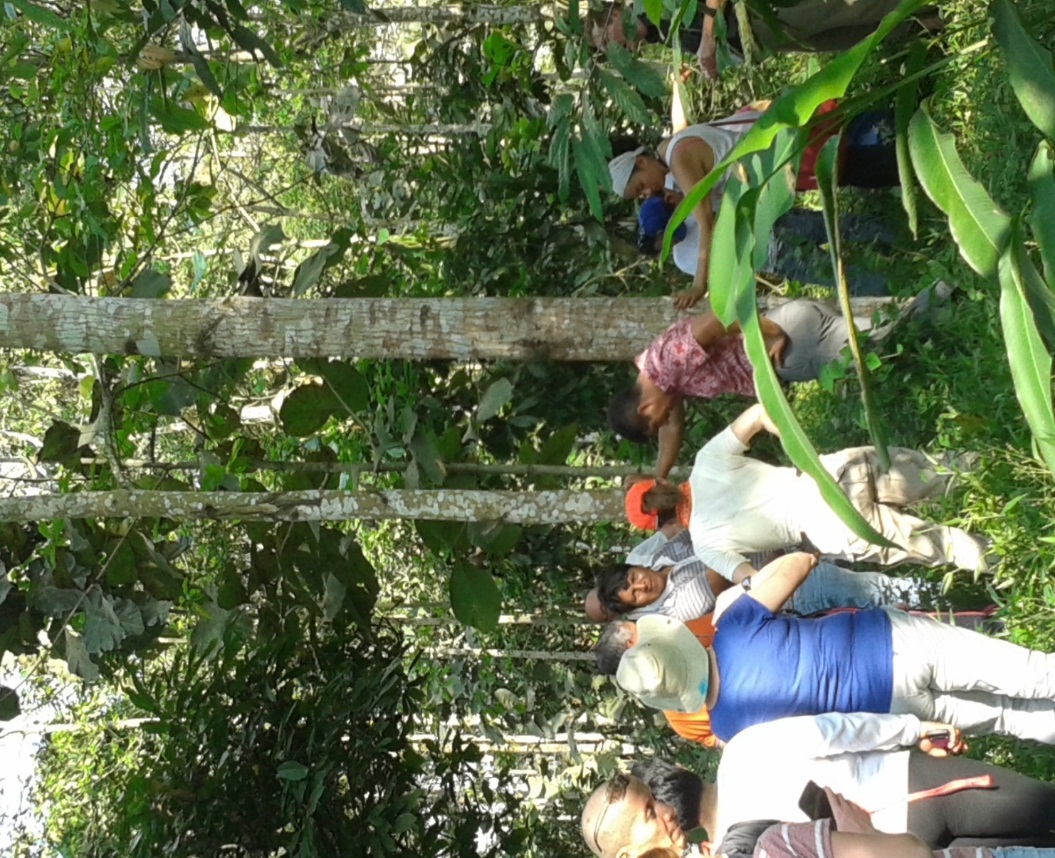 a) Proyecto Nº 02. Turismo sostenible como alternativa de desarrollo
C. Programa Nº 03

Objetivo estratégico del proyecto

Insertar al cantón Cumandá en el pago de incentivos por reforestación, conservación y captura de carbono a los propietarios de ecosistemas restaurados.
a) Proyecto Nº 03. Incentivos a la comunidad por conservación y captura de carbono.
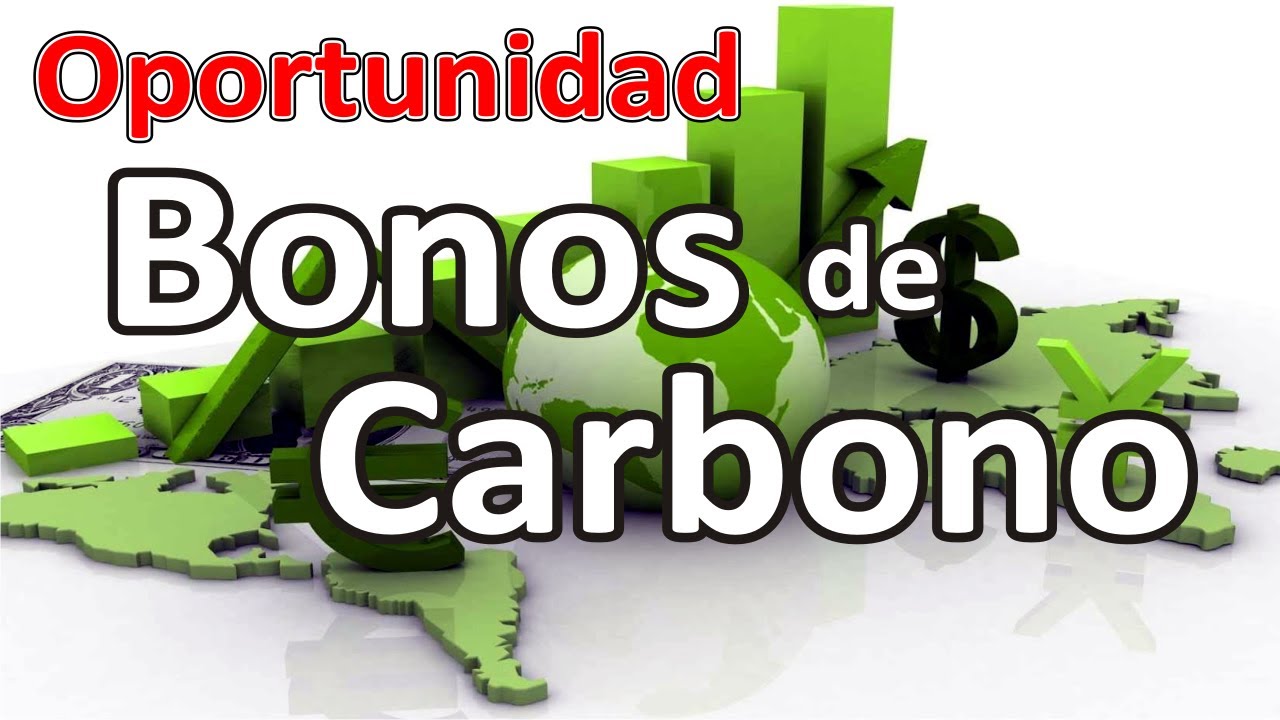 VII. CONCLUSIONES
4.. RECOMENDACIONES
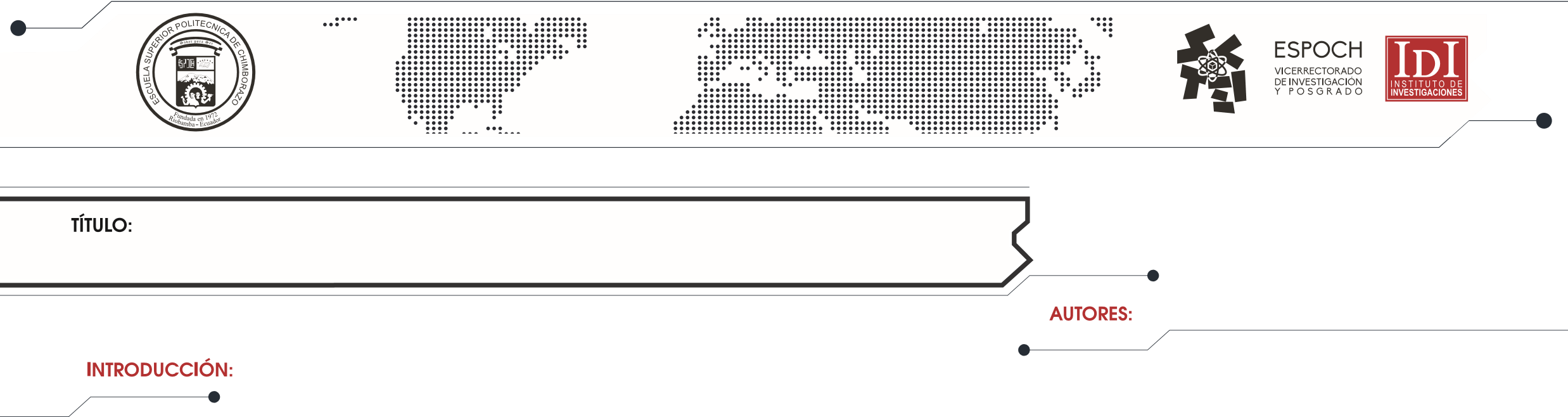 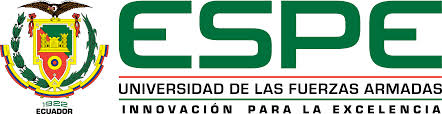 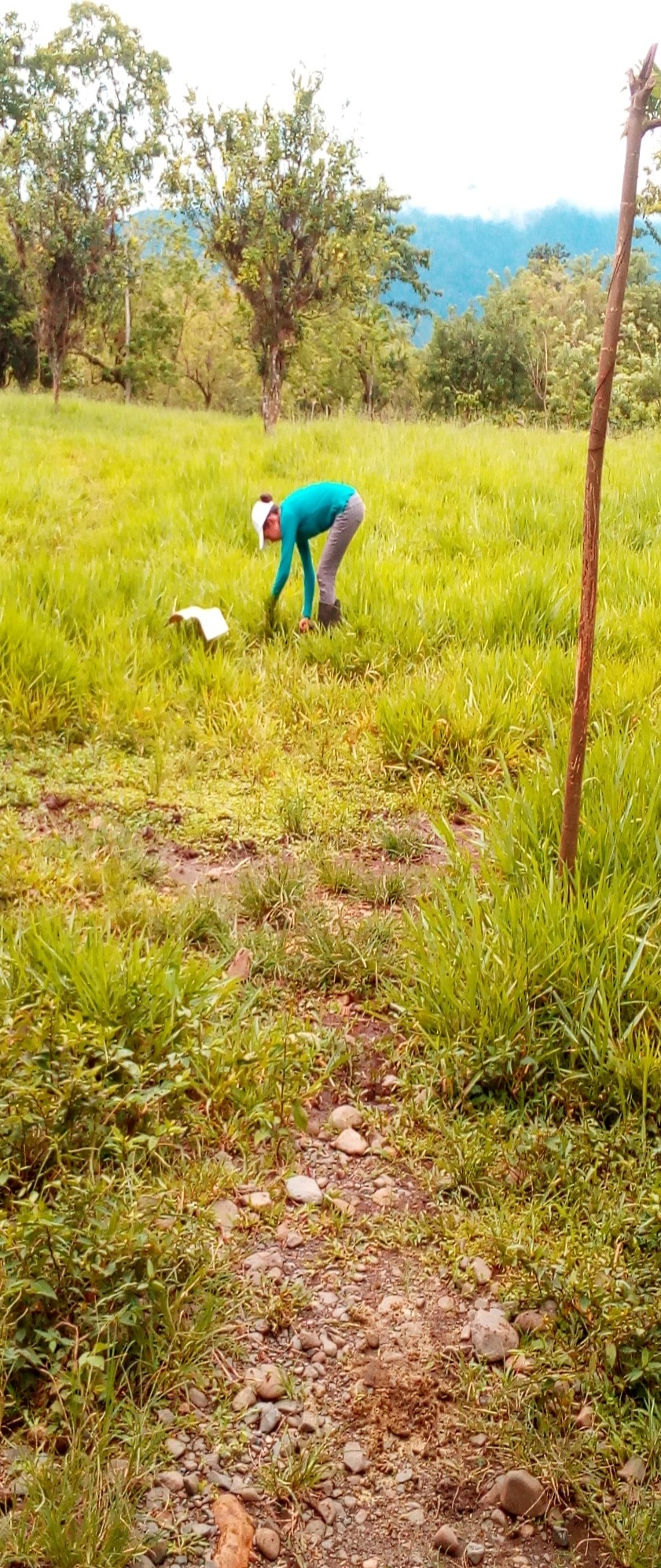 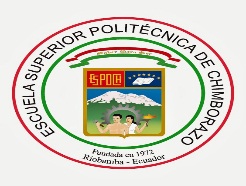 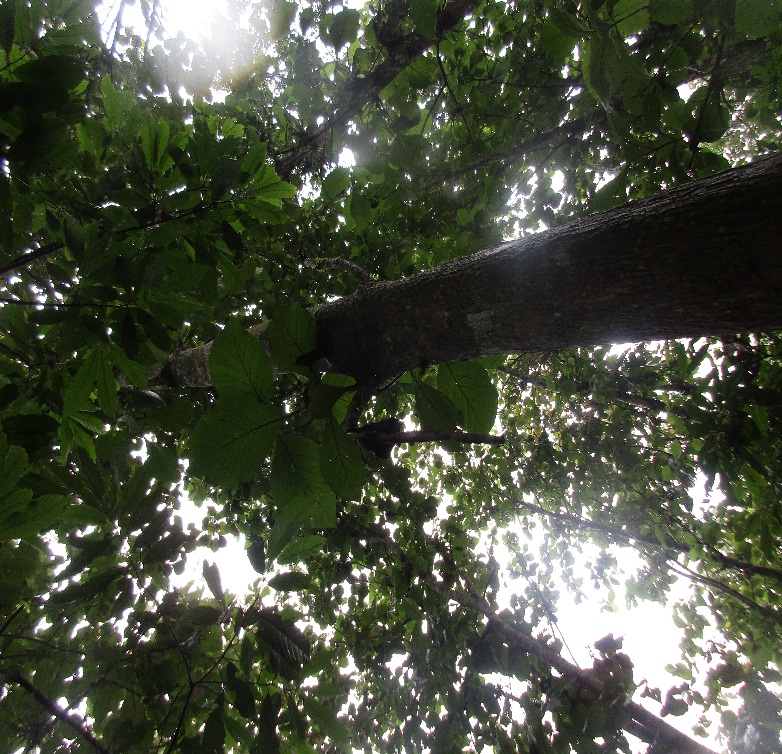 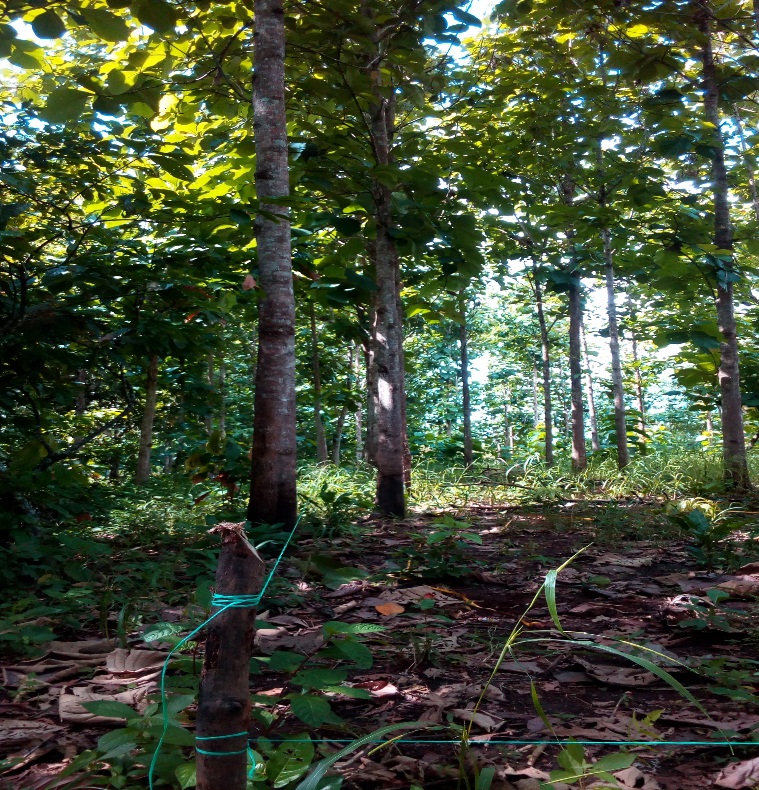 GRACIAS
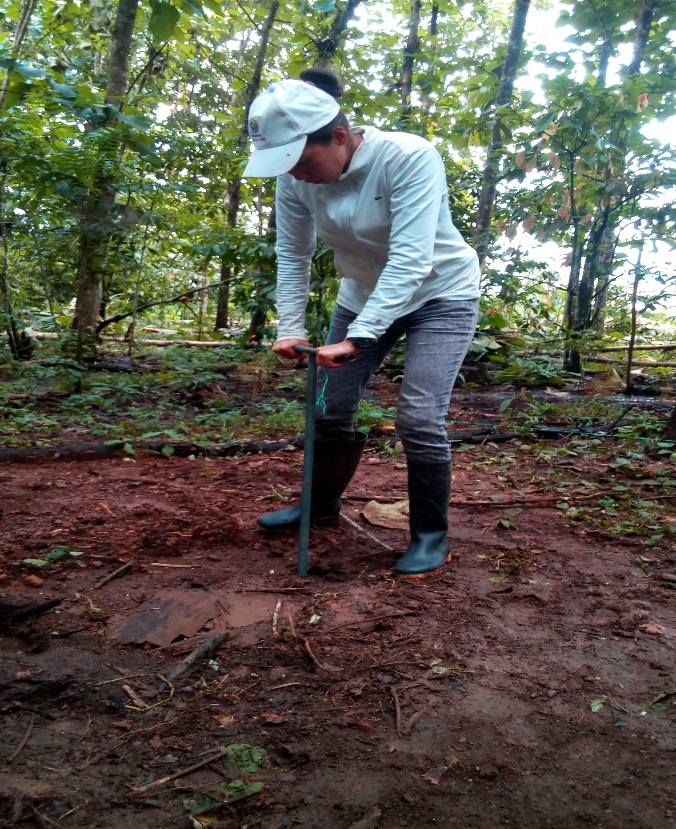 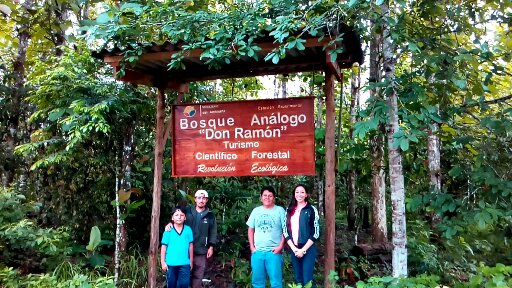 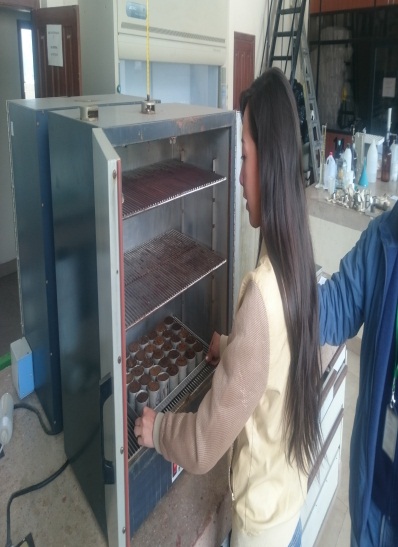 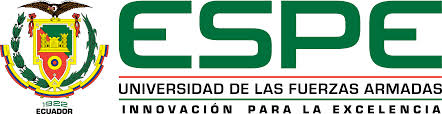 Referencias
Michael Soto 2016, Cambio climático,  El gas que está cambiando el clima vuelve a batir el récord. [Intenet]. Alemania  2016, [actualizado 30 de septiembre 2017]; Diaponible en http://www.lavanguardia.com/natural/20170313/42850196168/co2-dioxido-carbono-concentracion-atmosfera-noaa.html. 
Castro Z., R., R. Arteaga R., M. Vázquez, P. y J. L. Jiménez R. 2002. Introducción a la meteorología. Universidad Autónoma Chapingo. México. 247 p.
Epstein, R. y C. Rogers. 2004. The impacts of CO2 and climate change on public health in the Inner City. The Center for Health and the Global Environment-Harvard Medical School.http://www.med.harvard.edu/chge.
NETL, 2004. Developing the technology base and infrastructure to enable sequestration as a greenhouse gas mitigation option. National Energy Technology Laboratory. Estados Unidos. Website: www.netl.doe.gov.
IPCC. Cambio climático 2014. Mitigación del cambio climático. Contribución del Grupo de trabajo III al Quinto Informe de Evaluación del Grupo Intergubernamental de Expertos sobre el Cambio Climático. Resumen para responsables de políticas. Suiza, 2015 
FAO (Organización de la Naciones Unidas para la Agricultura y la Alimentación, EMBRAPA). 2001. Protección de los recursos naturales en sistemas ganaderos: Los sistemas agroforestales pecuarios en América Latina. Consulta de expertos FAO. (18-22 septiembre de 2000. Juiz de Flora, MG, Brasil).
Szott, L.; Ibrahim M.; Beer, J. 2000. The hamburguer connection hangover: Cattle, pasture land degradation and alternative land use in Central America. Turrialba, CR, CATIE.71 p.
MAE, M. d. (2016). Resultados del Programa Socio Bosque. Quito-Ecuador. Obtenido de http://sociobosque.ambiente.gob.ec/?q=node/44 
Rosalino Díaz Franco, Miguel Acosta Mireles, Fernando Carrillo Anzures, Enrique Buendía Rodríguez , Eulogio Flores Ayala, Jorge D. Etchevers. Determinación de ecuaciones alométricas para estimar biomasa y  carbono en pinus patula schl. [Internet].  2007. [Citado el 30 de septiembre 2017]; Et cham, Madera y bosques,  primavera, año/vol. 13, número 001 Instituto de Ecología A.C. Xalapa, México pp. 25-34disponible en http://www.sidalc.net/repdoc/A11205e/A11205e.pdf .
Ruiz, A. 2002. Fijación y almacenamiento de carbono en sistemas silvopastoriles y competitividad económica en Matiguás, Nicaragua. Tesis Mag.  Sc. Turrialba, Costa Rica. CATIE. 106 p.  
Hugo CERDA, ESPOCH, Brian MCLAREN, Ecuador: One landowner’s approach to forest restoration and sustainable management. [Internet]. Switzerland. CEM, 2016 [Citado septiembre 15 del 2017]; Disponible en https://portals.iucn.org/library/sites/library/files/documents/2016-036.pdf
SIERRA, R. (ed.) 1999. Propuesta Preliminar de un Sistema de Clasiﬁ cación de  Vegetación para el Ecuador Continental. Proyecto INEFAN/GEF-BIRG & EcoCiencia, Quito. 194 pp.
GADMC. (2013). Estimación de la vulnerabilidad del cantón Cumandá, documento preliminar. Cumandá : SNGR-PNUD-ESPOCH. 
INHAMI, I. N. (2017). Análisis de las condiciones climáticas registradas en el Ecuador continental en el año 2017 y su impacto en el sector ageícola. Quito: Estudios e investigaciones meteorológicas.
Sáenz, G. P., Finegan, B. 2000. Monitoreo de la regeneración natural con fines de manejo forestal. Manejo Forestal Tropical 15. 
Rugnitz, M., Chacón, M., Porro, R. 2009. Guia para Determinação de Carbono em Pequenas Propriedades Rurais. 1. ed. -- Centro Mundial Agroflorestal (ICRAF)/Consórcio Iniciativa Amazônica (IA). 2009 Belém, Brasil. 81 p.
Schlegel, B. 2001. Estimación de biomasa y carbono en bosques del tipo forestal siempre verde. Universidad Austral de Chile. Simposio Internacional Medición y Monitoreo de la Captura de Carbono en Ecosistemas Forestales. Valdivia, Chile. 13 p.
Pérez Diego, Kanninen Markku, 2005. Stand growth scenarios for Tectona grandis plantations in Costa Rica.Forest Ecology and Management 210:425–441.
Ruiz, A. 2002. Fijación y almacenamiento de carbono en sistemas silvopastoriles y competitividad económica en  Matiguás, Nicaragua. Tesis  Mag.  Sc.  Turrialba, Costa Rica. CATIE. 106 p
Forsythe, W. 1975. Física de suelos, manual de laboratorio. IICA, San José, Costa Rica. Serie de libros y materiales educativos No. 25. 212 p
Andi, L. (2015). Estimacióndel contenido de carbono en biomasa en la plantación de teca (Tectona grandis), ubicado en la comuna San Pablo, sector Río Basura, cantón Joya de los Tsáchilas,parroquia San Sebastián del Coca,provincia de Orellana.
Alvarado, A., & Forsythe, W. (2005). Variación de la densidad aparente en órdenes de suelos de Costa Rica. Agronomía Costarricense. Obtenido de http://www.redalyc.org/pdf/436/43629109.pdf
Saderghian, & et, a. (1998). Un método para la medición de carbono en los compartimentos subterrñaneos (raíces y suelo) de sistemas forestales y agrícolas en terrenos de Ladera en México. 15.
Ramos, R. A. (2003). Fraccionamiento del carbono orgánico del suelo en tres tipos de uso de la tierra en fincas ganaderas de San Miguel de Barranca, Puntarenas-Costa Rica. Tesis de maestría. Centro Agronómico Tripical de Investigación y Eseñanza. Turrialba, Costa Rica.
Jose, & Koshy. (1972). Cambios en la cobertura de la tierra en el valle del Rìo Momboy, estado Trujillo. Geoenseñanza, 8.
Galanti, J., & Rosell, R. (2006). Long-term fertilizaton effects on soil organic matter quality and dynamics under different production system in semiarid Pampean soils. Soil till.Res., 87:72-79.
Payán, M. (2006). Sistemas agroforestais dirigidos pela sucessão natural: um estudo de caso. São Paulo, Brazil: ESALQ/USP.
Lavelle, P., N. Rodríguez, O. Arguello, J. Bernal, C. Botero,  P. Chavarro, Y. Gómez, A. Gutiérrez, M.P. Hurtado, S. Loaiza, S.X. Pulido, E. Rodríguez, C. Sanabria, E. Velásquez, and S.J. Fonte. 2014. Soil ecosystem services and land use in the rapidly changing Orinoco River Basin of Colombia. Agric. Ecosys. Environ. 185:106-117.